Dark-fringe interferometry forabsorption molecular spectroscopy
Malo Briend, Lucile Rutkowski
Université de Rennes, CNRS, Institut de Physique de Rennes, France
Absorption spectroscopy in Mid-IR in supersonic jet
Photolysis Laser
DFG
Near IR 
fs laser
Bellow
(             )
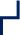 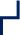 Fourier transform spectrometer
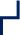 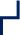 Uniform supersonic flow
Cavity mirror
Vacuum chamber
de Laval nozzle
2
JSM 2025 Grenoble | 10/03/25
Sensitivity in molecular absorption spectroscopy
Search for sensitive experimental system :

-  Detection of traces/ low density gases
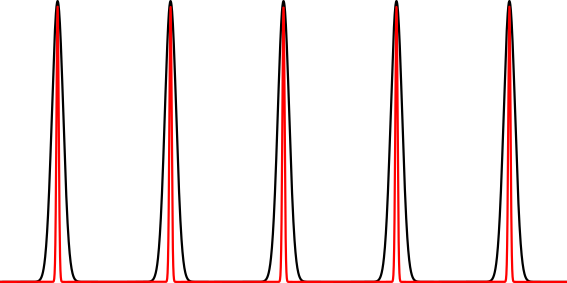 Cavity modes
Comb modes
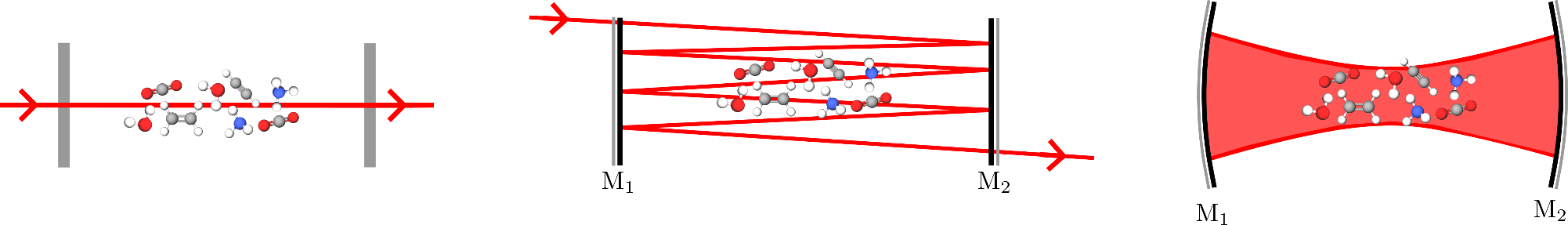 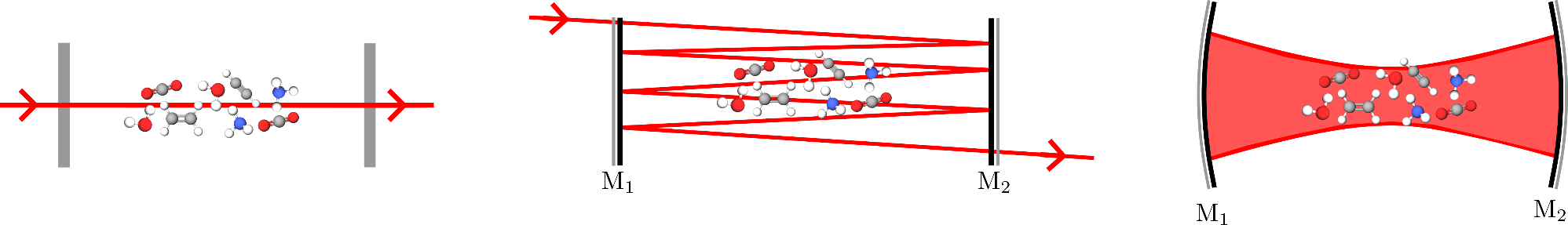 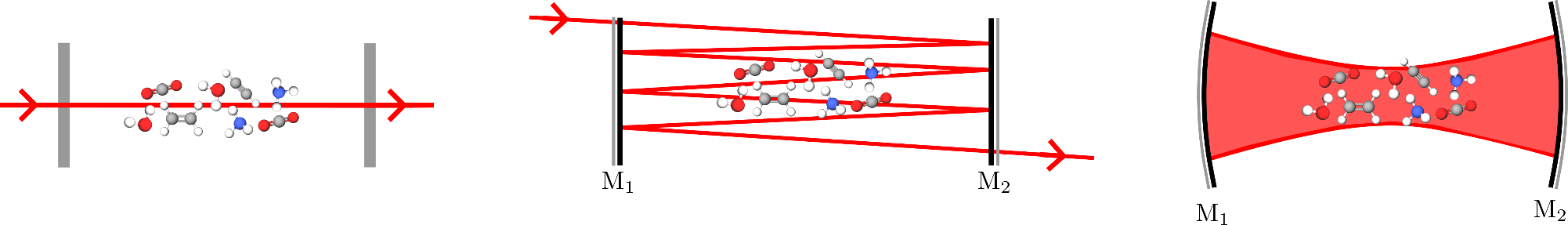 Multipass cell: ~ 50 m
Single-pass cell: ~ 50 cm
Optical cavity: ~ 5 km
Challenging to work in a noisy environment + lose broadband property of combs
3
JSM 2025 Grenoble | 10/03/25
Dark-fringe interferometry
Static Michelson interferometer

Constructive interference at OUT1 & destructive at OUT2
Phase opposition at OUT2
Beamsplitter 50/50 at 45° angle

Suppression of central burst
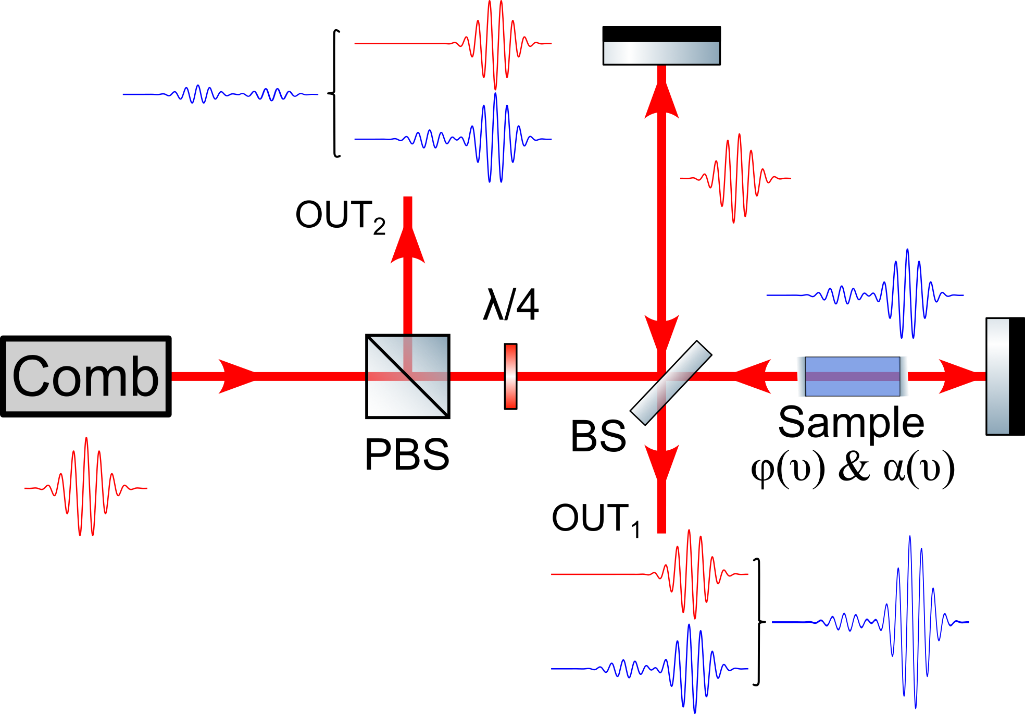 PBS: polarizing beamsplitter
BS: beamsplitter
λ/4: quarter wave plate
ϕ(ν), α(ν): dispersion and absorption terms
4
JSM 2025 Grenoble | 10/03/25
Dark-fringe interferometry using combs
A few publications
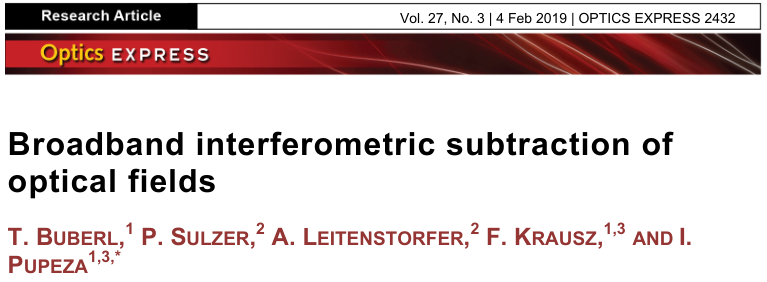 -  T. Buber et al  2019 Opt. Express 27 2432-2443
Mach-Zehnder-like interferometer coupled with Er:fiber laser.
Spectroscopy of CH4.
Optical spectrum analyzer

K. Fujiwara et al  2024 Opt. Lett. 49 3898-3901
Michelson interferometer with Cr:ZnS laser.
Spectroscopy of CH4.
Monochromator spectrometer SOL Instruments

-  T. Tomberg et al  2019 Optica 6 147-151
Michelson interferometer.
Spectroscopy of CO, C2H6, C2H4, CH4 and NO2.
Dual-comb spectroscopy in the mid-infrared.
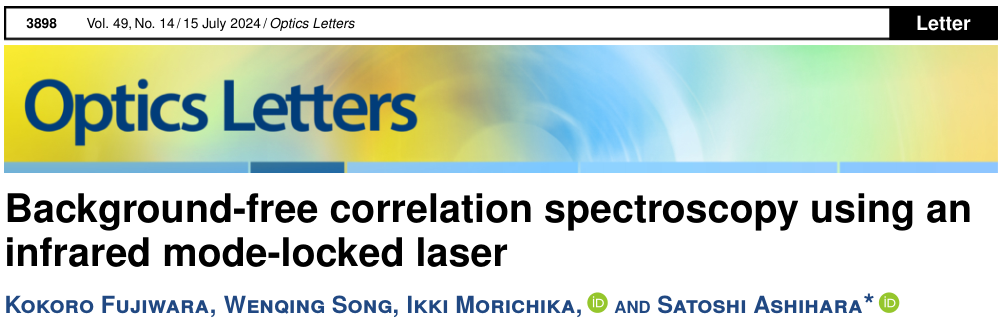 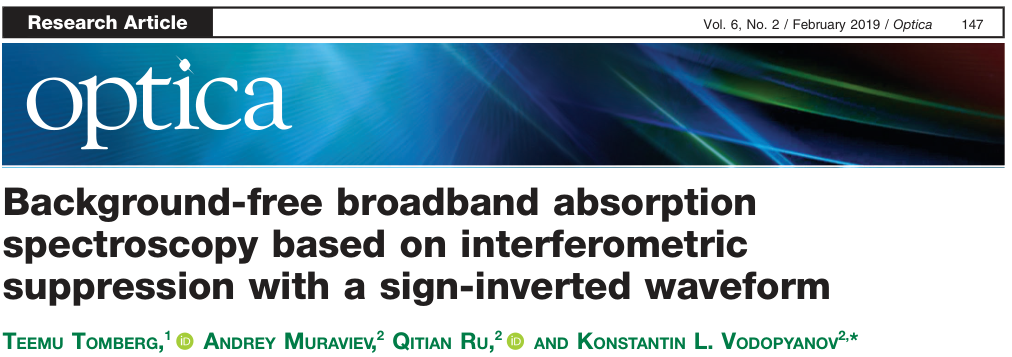 5
JSM 2025 Grenoble | 10/03/25
Experimental setup
Er:fiber laser source: 100 mW avg power/ 1500-1620 nm/ frep= 100MHz

Detection with homemade Fourier Transform Spectrometer (FTS)

Twice folded Michelson interferometer
Resolution = 500 MHz
Adjustable gain from 1 to 104 on photodiode
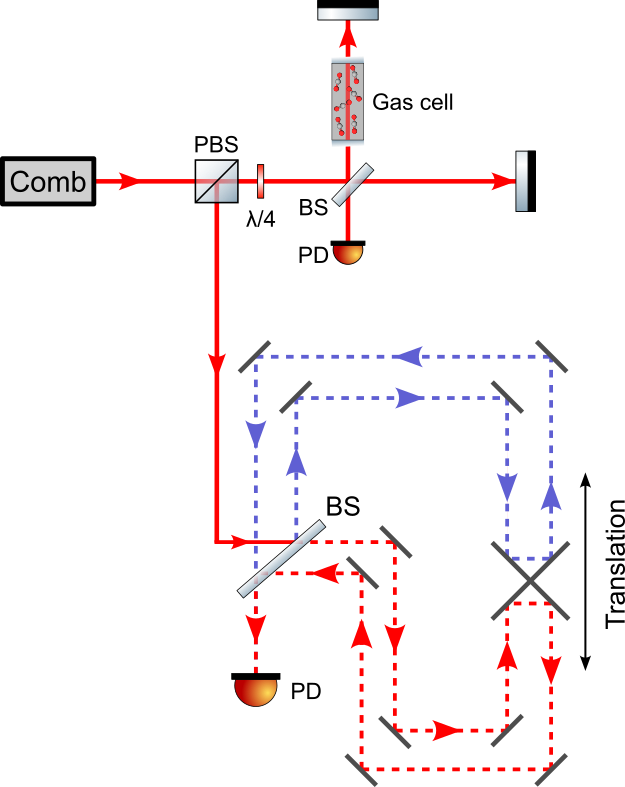 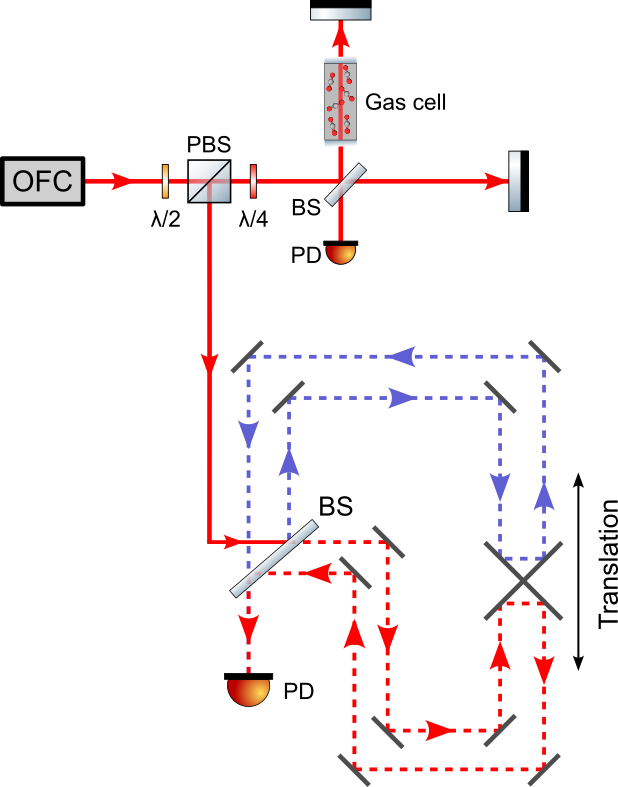 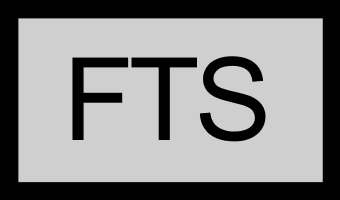 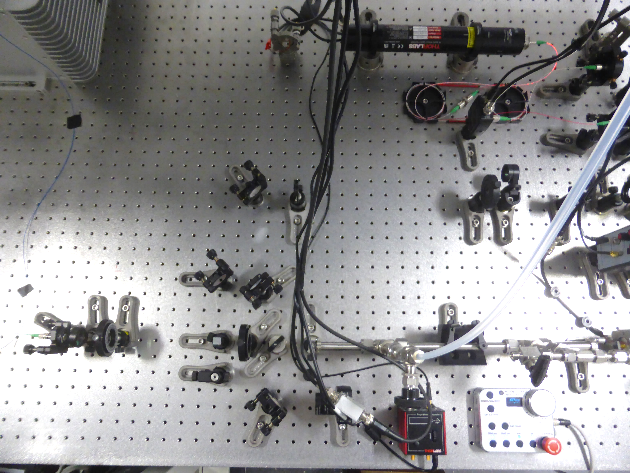 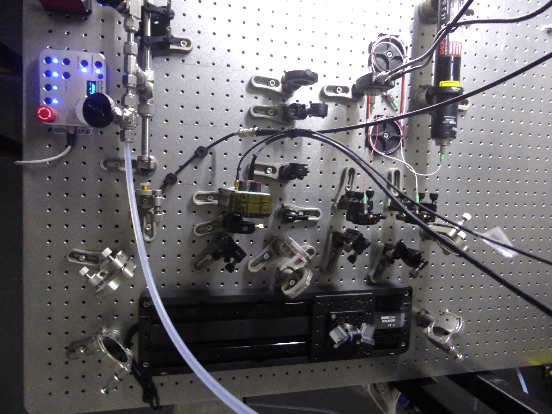 6
JSM 2025 Grenoble | 10/03/25
Zero-path difference locking loop
Dither lock method: 
-  80 kHz modulation ramp to a fast PZT
Servo controller gain (PI corner: 100 Hz) feed to a slow PZT to keep zero-path difference
Easy to implement and sturdy lock during 45 min at least.
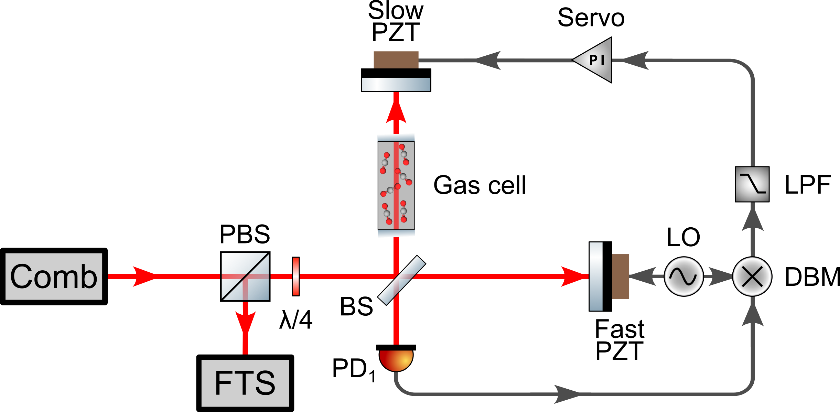 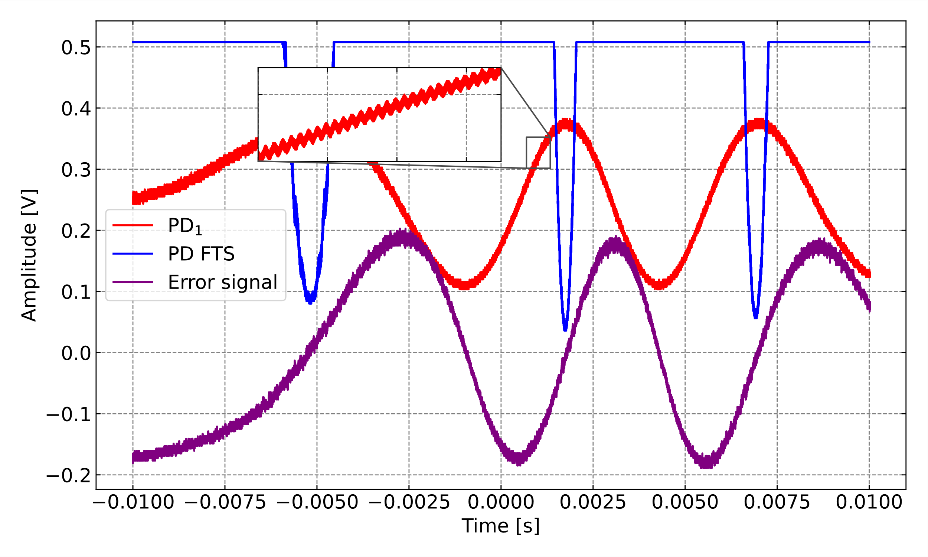 PBS: polarizing beamsplitter	FTS: Fourier transform spectrometer
BS: beamsplitter		PD: photodiode
DBM: double balanced mixer	PZT: piezoelectric transducer
LO: local oscillator		LPF: low-pass filter
7
JSM 2025 Grenoble | 10/03/25
Direct CO2 spectroscopy
Absorption spectroscopy of CO2 between 1500 – 1620 nm in direct configuration (Beer-Lambert)
78% CO2 at 1 atm in a 40 cm cell
Average of 100 scans (1 scan = 2 sec). 500 MHz resolution / 60 cm OPD
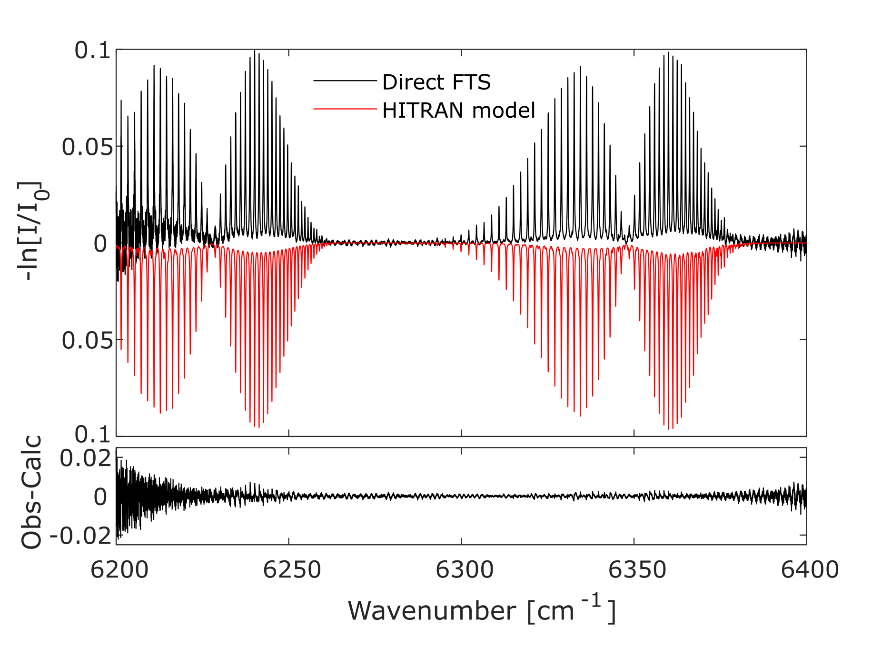 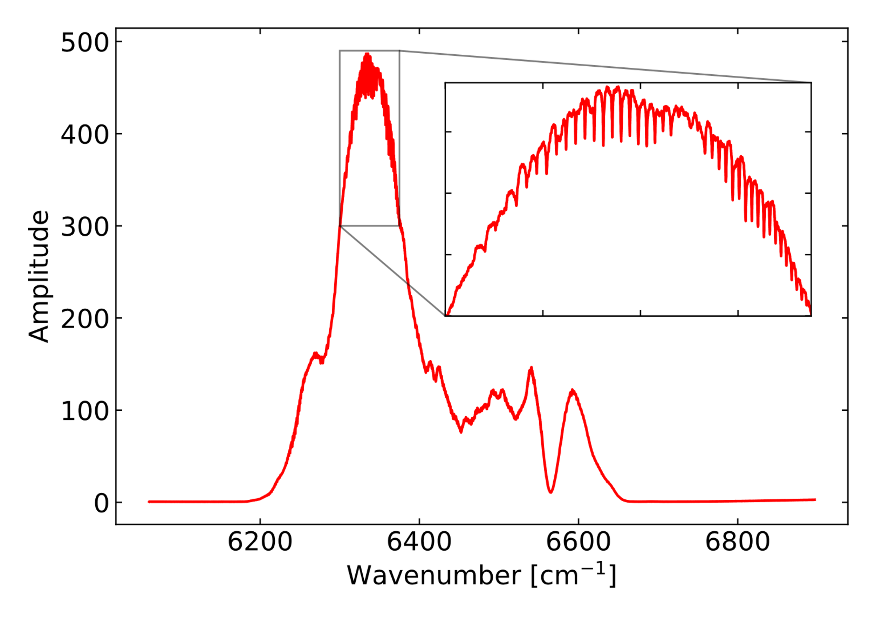 8
JSM 2025 Grenoble | 10/03/25
Dark-fringe CO2 spectroscopy
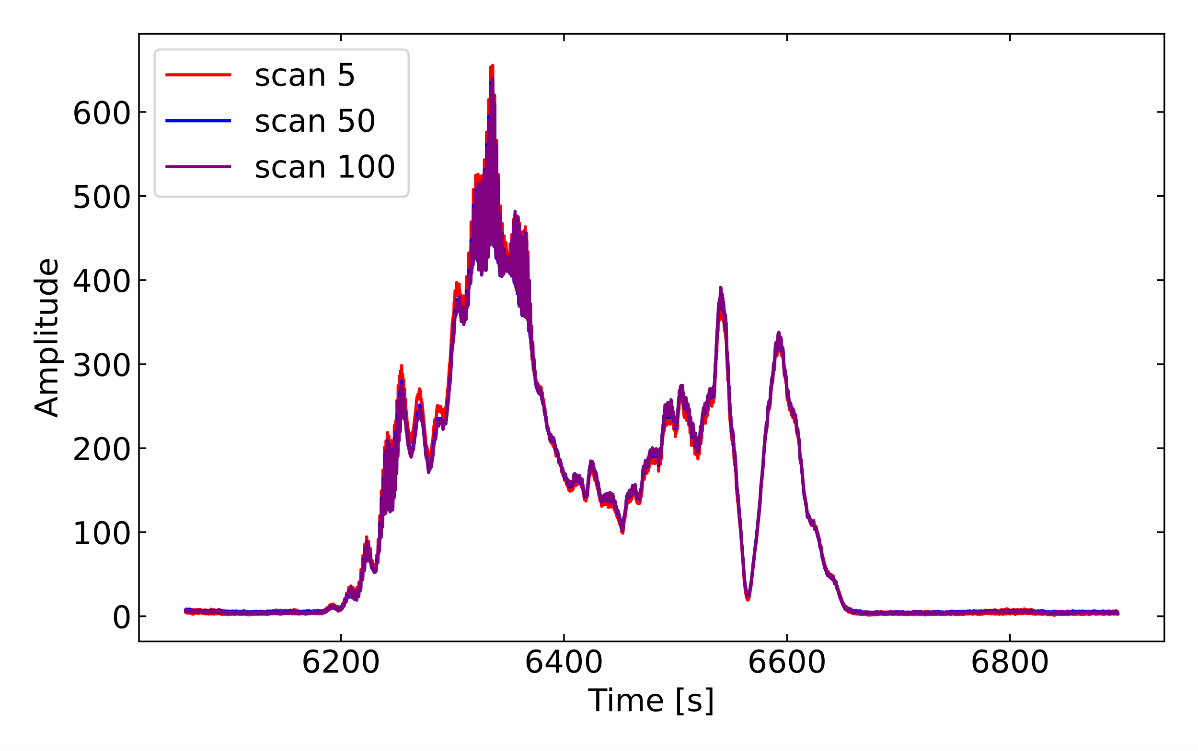 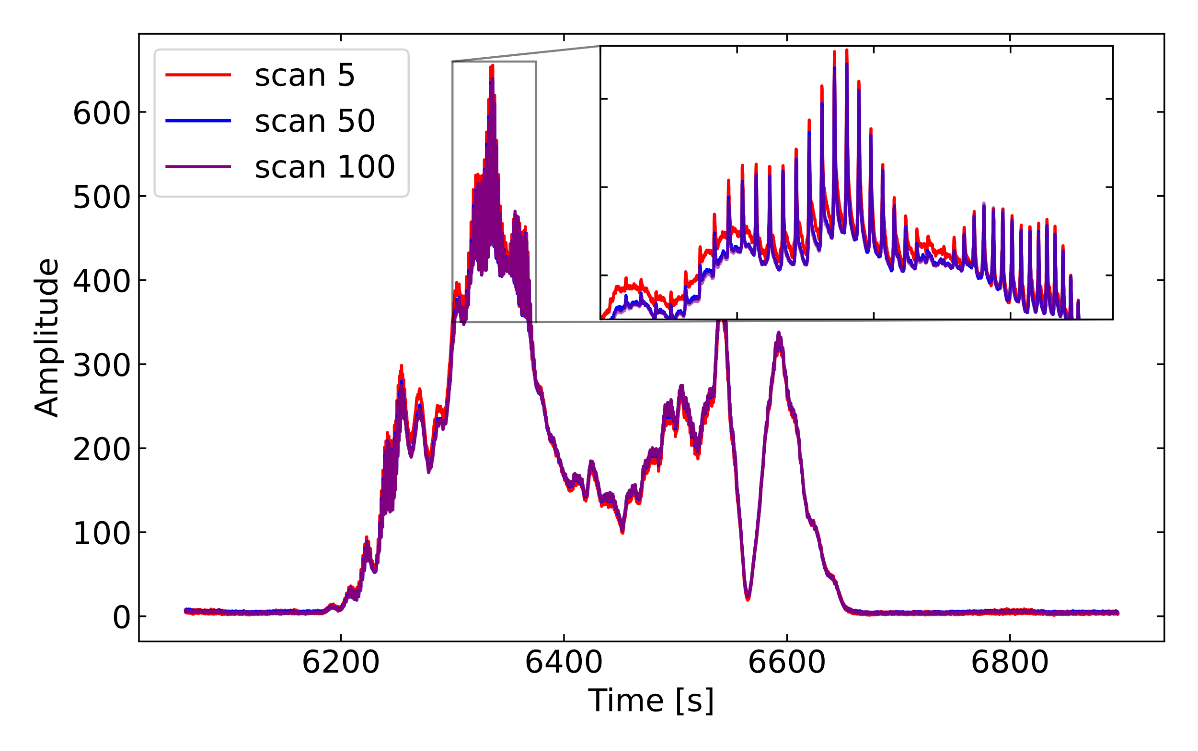 Gain x100
Contribution of the central burst
Stable spectrum during 100 scans
Lines point upwards
9
JSM 2025 Grenoble | 10/03/25
Dark-fringe CO2 spectroscopy
Average of 100 scans
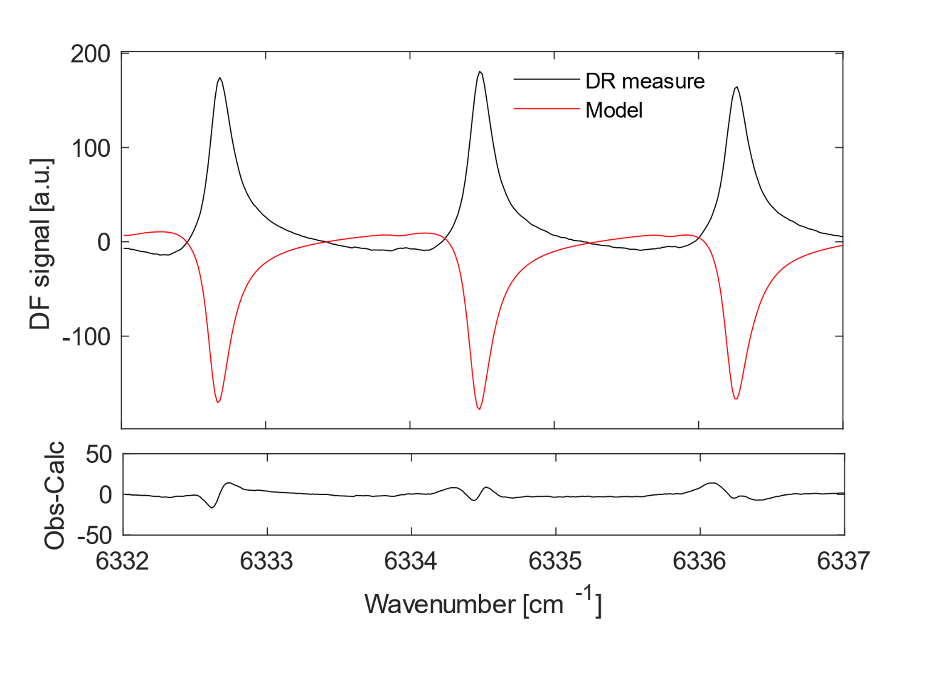 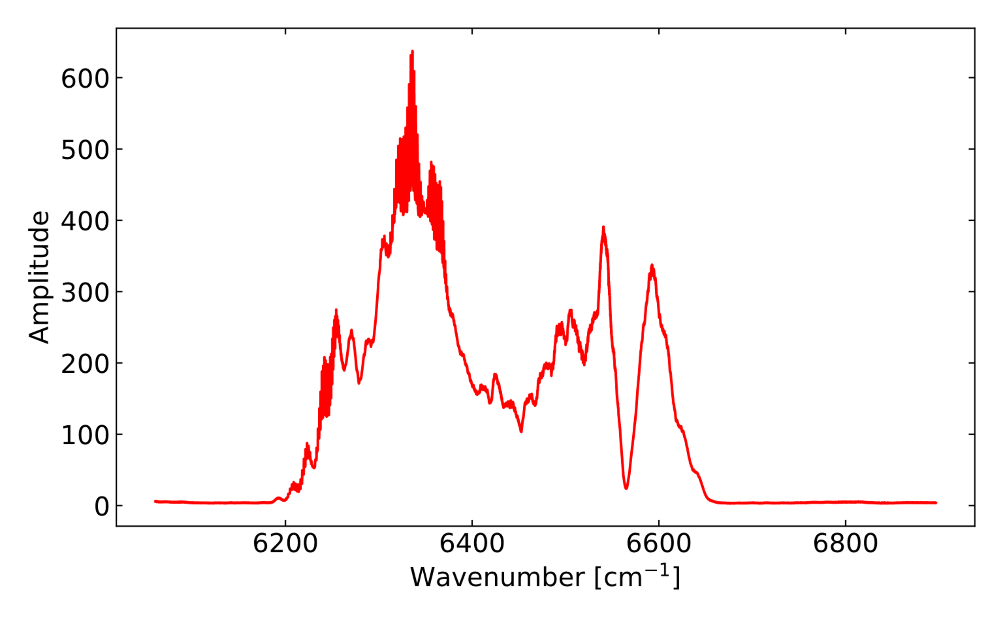 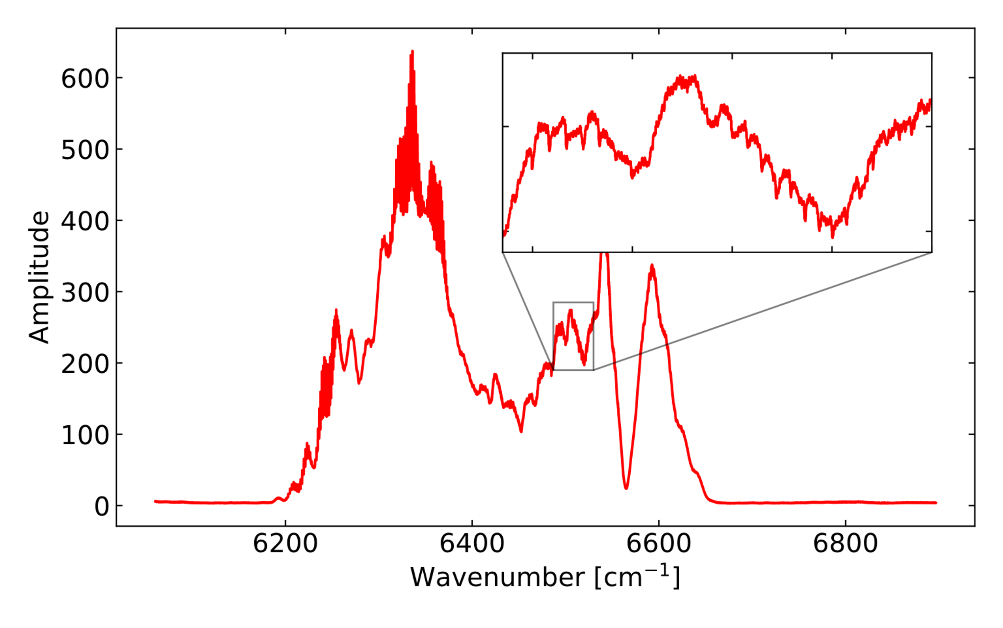 10
JSM 2025 Grenoble | 10/03/25
Outlook and perspectives
Current status of the setup:
Challenge to do a perfect destructive interference
Improve dispersion control with compensating plate
Etalon with polarization optics

Easy implementation and sturdy lock
No spectral filtering of the comb
Use of full dynamic range of photodiode
Statistical studies: variance d’Allan-Werle
Acknowledgment:
     Hugo Danet (M2 student)
     Ewen Gallou
     Jean-Charles Potier
     Jonathan Courbe
     Jonathan Thiévin
     Olivier Moustier
     + DPM members
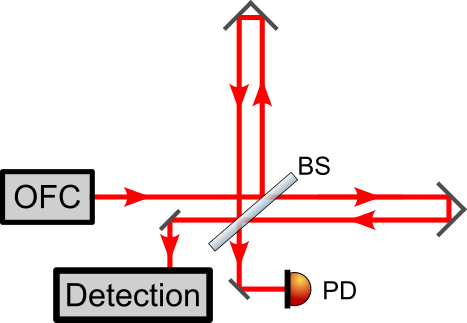 11
JSM 2025 Grenoble | 10/03/25
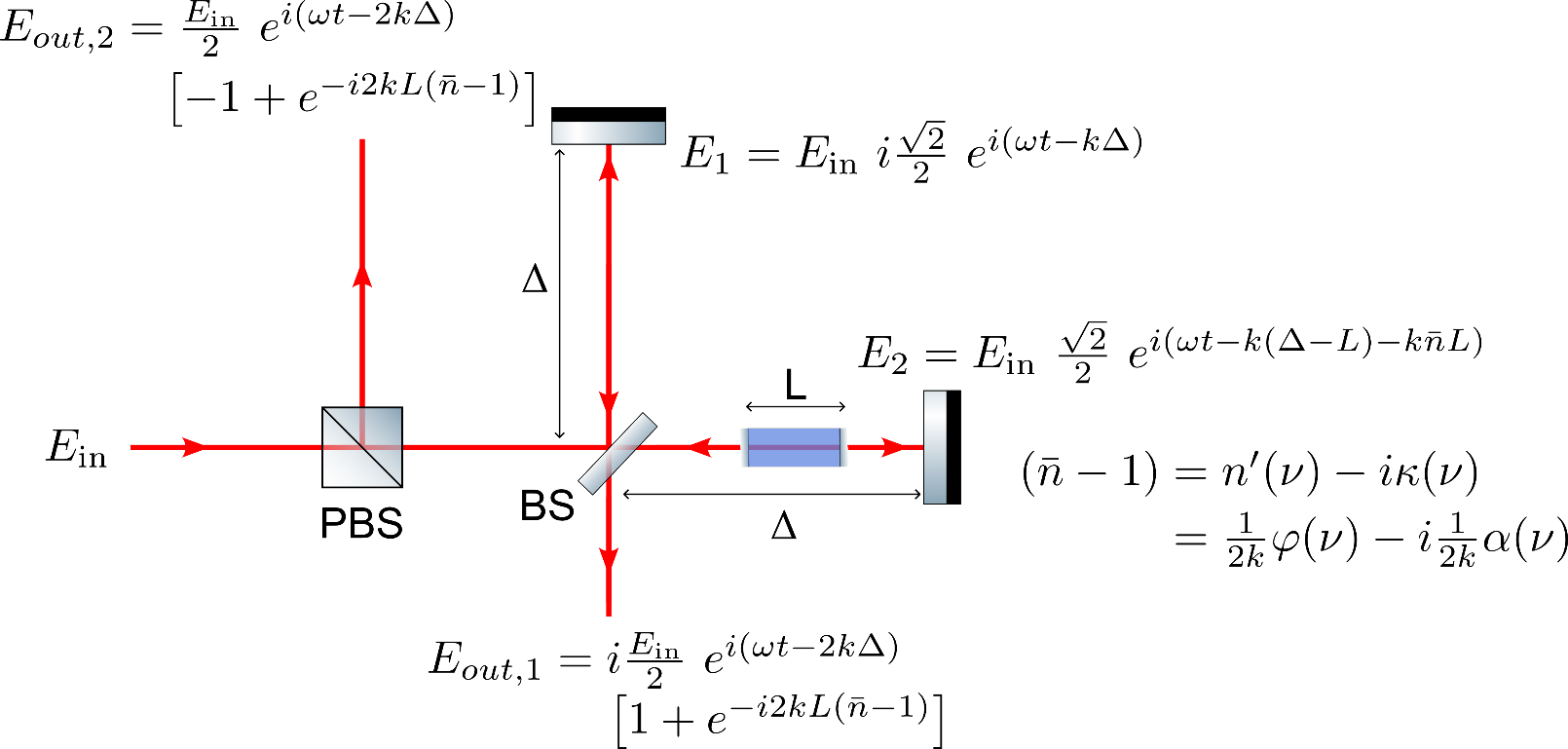 12
JSM 2025 Grenoble | 10/03/25
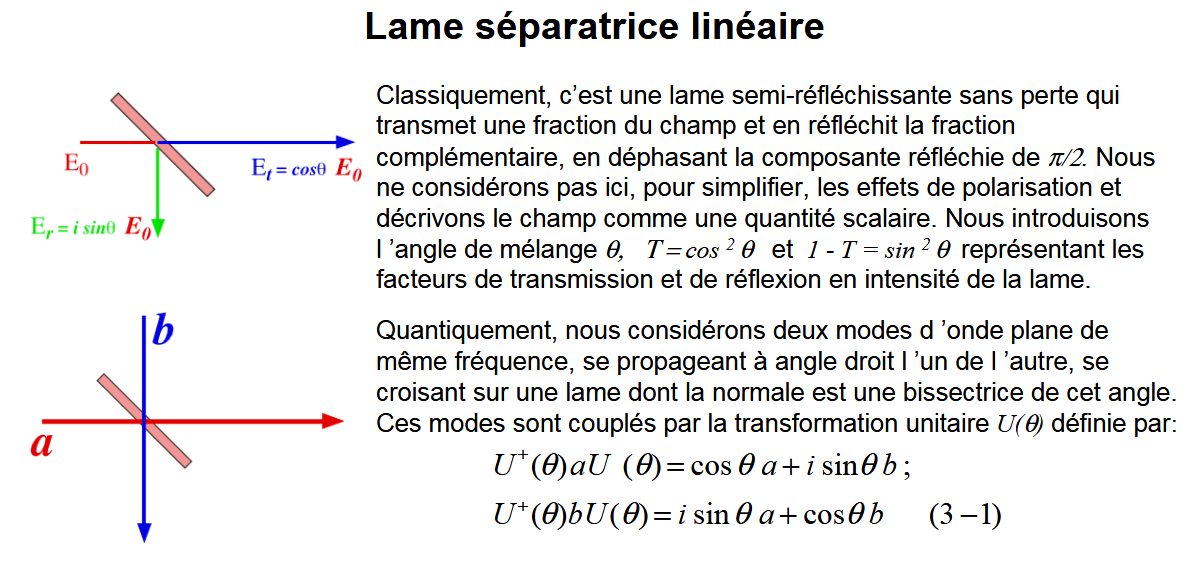 13
JSM 2025 Grenoble | 10/03/25